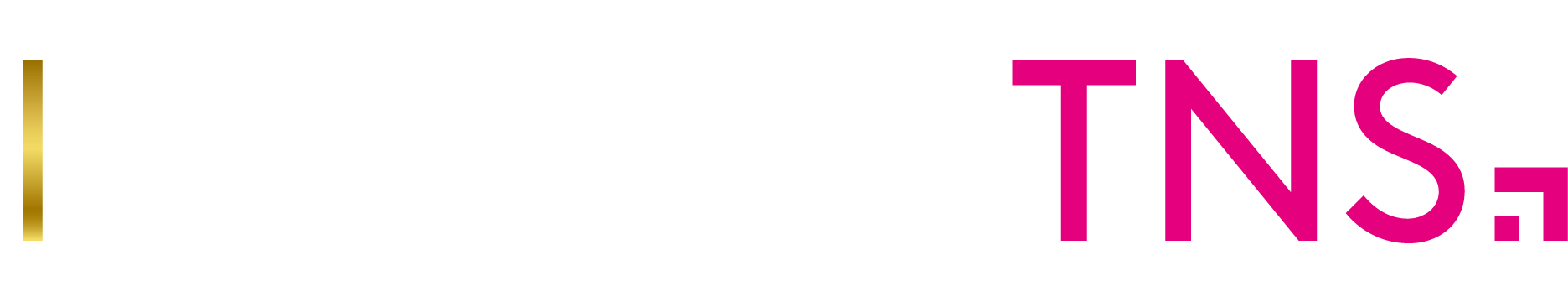 Latvijas būvniecības nozares kvalitātes indeksa noteikšana, veicot būvniecības procesā iesaistīto procesa dalībnieku aptauju Galveno rezultātu prezentācija
2019. gada oktobris
TNS Latvia SIA, Kronvalda bulvāris 3-2, Rīga, LV-1010, Reģ. Nr. 40003162446, PVN Reģ. Nr. LV 40003162446
1
Informācija par pētījumu
2
Aptuveni vienādās daļās ir pārstāvēti ģenerāluzņēmēji, priekšizpētes veicēji, pārvaldnieki (ēku apsaimniekotāji), būvuzraugi un būvmateriālu un būvtehnikas izplatītāji
Pārstāvētās organizācijas loma
Lūdzu, norādiet Jūsu pārstāvētās organizācijas lomu būvniecības procesā (piemēram: būvdarbu veicējs, pasūtītājs, atbalsta pakalpojumu sniedzējs, uzraudzības dalībnieks u.tml.):
Bāze: visi uzņēmumi, n=304
3
Lielākā daļa jeb 92% būvniecības procesos iesaistīto uzņēmumu ir ar darbinieku skaitu līdz 50 darbiniekiem
Kāds ir darbinieku skaits Jūsu pārstāvētajā organizācijā:
Darbinieku skaits
Bāze: visi uzņēmumi, n=304
4
Lielākā daļa būvniecības procesos iesaistīto uzņēmumu Latvijā darbojas jau vairāk nekā 10 gadus
Cik sen darbojas Jūsu pārstāvētā organizācija:
Darbošanas laiks
Bāze: visi uzņēmumi, n=304
5
Lielākā daļa būvniecības pakalpojumi pēdējā gada laikā ir sniegti Rīgā vai Rīgas reģionā
Kuros reģionos Jūsu organizācija primāri (visbiežāk) sniegusi savus būvniecības pakalpojumus pēdējo 12 mēnešu laikā:
Reģions
Bāze: visi uzņēmumi, n=304
6
Indeksa struktūra
7
Būvniecības kvalitātes indekss
2019. gadā būvniecības nozarē sniegto pakalpojumu kvalitāte novērtēta ar 78% no 100%, kas ir vērtējams kā labs rādītājs. Augstākus pakalpojumu vērtējumus saņēmuši sniedzēji
8
Būvniecības kvalitātes rādītāji
Kopumā uzņēmumi ir apmierināti ar būvniecības nozares sniegto pakalpojumu kvalitāti un ir augsti novērtējuši būvniecības procesu rādītājus
Sniegto pakalpojumu kvalitātes rādītājos nav vērojamas būtiskas atšķirības starp dažādu rādītāju vērtējumiem. Tas liecina, ka būvniecības ietvaros visi kvalitāti veidojošie aspekti tiek nodrošināti augstā līmenī.
9
Posma «Priekšdarbi» kvalitātes indekss
Priekšizpētes posmā augstāk novērtētā pakalpojumu grupa ir būvobjekta priekšizpēte (zeme)
Priekšdarbu pakalpojumu grupu kvalitātes vērtējums
10
Posma «Projektēšana» kvalitātes indekss
Projektēšanas posmā augstāk novērtētā pakalpojumu grupa ir elektrotīkli, vājstrāvu tīkli
Projektēšanas pakalpojumu grupu kvalitātes vērtējums
11
Posma «Būvdarbi» kvalitātes indekss
Augstākie novērtējumi būvdarbos ir teritorijas labiekārtošanai, ūdensapgādei un kanalizācijai
Būvdarbu pakalpojumu grupu kvalitātes vērtējums
12
Posma «Uzraudzība» kvalitātes indekss
Uzraudzības posmā augstāko novērtējumu saņēmusi būvuzraudzība
Uzraudzības pakalpojumu grupu kvalitātes vērtējums
13
Secinājumi un ieteikumi
Kopējais būvniecības kvalitātes indekss ir 78%, kas kopumā ir labs rādītājs, bet ir iespējas izaugsmei – augsts rezultāts būtu 90% un vairāk
Pakalpojumu sniedzēju pašvērtējums parasti ir augstāks nekā novērtējums no pakalpojumu saņēmēju puses. Izņēmums ir posms Būvdarbi, kur gandrīz visās pakalpojumu grupās pakalpojumu saņēmēju vērtējums ir augstāks nekā pašvērtējums
Lai uzturētu augstos kvalitātes novērtējumus būvniecības nozarē, nepieciešams veicināt tādus kvalitātes rādītājus kā resursi un plānošana, tai skaitā termiņu ievērošana (nemazinot kvalitāti), procesu un komandas elastība, atvēlētais budžets, kā arī darbaspēka trūkuma problēmu risināšana
Būvniecības kvalitātes pamatrādītāju kopējais vērtējums ir līdzīgi augsts (7.8 punkti no 10). Nedaudz augstāk novērtēti tādi kvalitātes rādītāji kā Kompetence (8.1 punkts) un Sadarbība (8.2 punkti)
Posmā Priekšdarbi vissvarīgāk ir uzlabot spēju plānot un ievērot termiņus būvniecības ierosinātājiem un būvobjekta priekšizpēte (ēka) veicējiem
Posmā Projektēšana vairākās pakalpojumu grupās zemāks vērtējums arī tika dots spējai plānot un ievērot termiņus
Posms Būvdarbi ir salīdzinoši augstāk novērtētais posms
Posmā Uzraudzība nepieciešams uzlabot Autoruzraudzības pakalpojuma sniedzēja reaģēšanas laiku, izpratni par galaproduktu, kā arī spēju ievērot termiņus
14
Rekomendācijas turpmākai indeksa attīstībai
Būvniecības nozares pārstāvji atzīst, ka nozares kvalitātes mērījums ir vērtīgs un nepieciešams nozares attīstībai
Turpmāk rekomendējam palielināt aptaujāto būvniecības procesos iesaistīto uzņēmumu un organizāciju izlasi, jo anketas detalizācijas pakāpe un izstrādā aprēķina metodika prasa lielāku izlasi, lai izslēgtu risku par indeksa rādītāja svārstībām dēļ mazām aptaujāto bāzēm
Uz indeksa rādītāju svārstību risku norāda arī ļoti atšķirīgie novērtējumi, proti, lielākajā daļā pakalpojumu grupu kvalitātes vērtējumi ir robežās no 1 līdz 10 – ļoti pretēji vienas konkrētas pakalpojumu grupas ietvaros, nevis homogēni
Ieteicamais izlases apjoms būtu 1000 uzņēmumu un organizāciju aptauja, bet minimālais 600 uzņēmumu un organizāciju aptauja
Izlases palielināšana līdz 600 izslēgtu mazo bāzu efektu uz kopējo vērtējumu
Izlases palielināšana līdz 1000 ļautu veikt detalizētākus vērtējumus, tai skaitā sniegtu iespējas izvērtēt rezultātus dažādās mērķa grupās, piemēram, pa reģioniem vai nozarēm
15
Papildu informācijai:
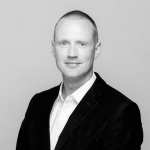 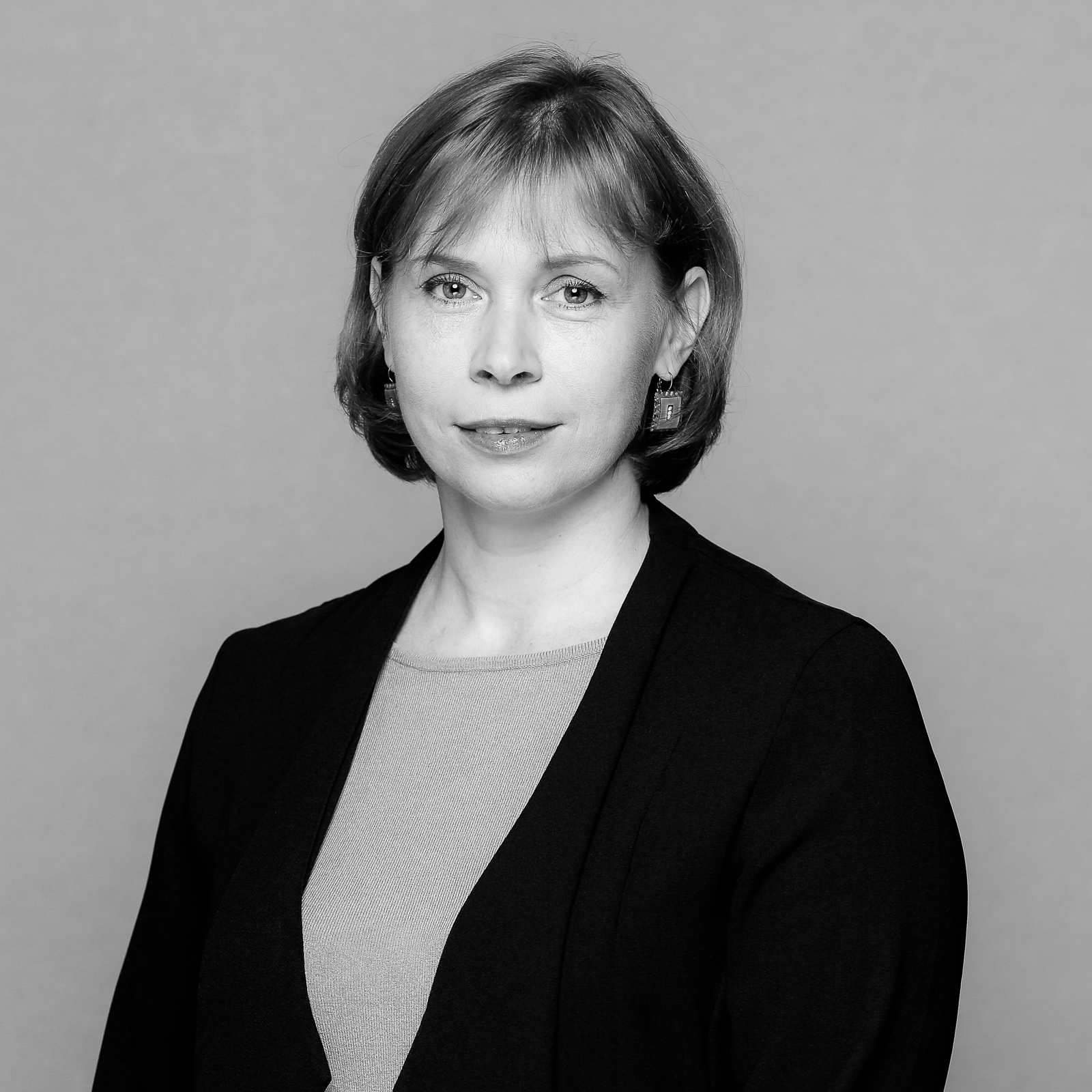 Mārtiņš Traubergs 
Rīkotājdirektors, valdes loceklis
Pētījuma vadītājs
martins.traubergs@kantar.com
+371 6 709 6300
Inta Priedola
Vecākā klientu vadītāja
Pētījuma vadītāja un lauka darba koordinatore
inta.priedola@kantar.com
+371 6 709 6300
TNS Latvia SIA, Kronvalda bulvāris 3-2, Rīga, LV-1010, Reģ. Nr. 40003162446, PVN Reģ. Nr. LV 40003162446